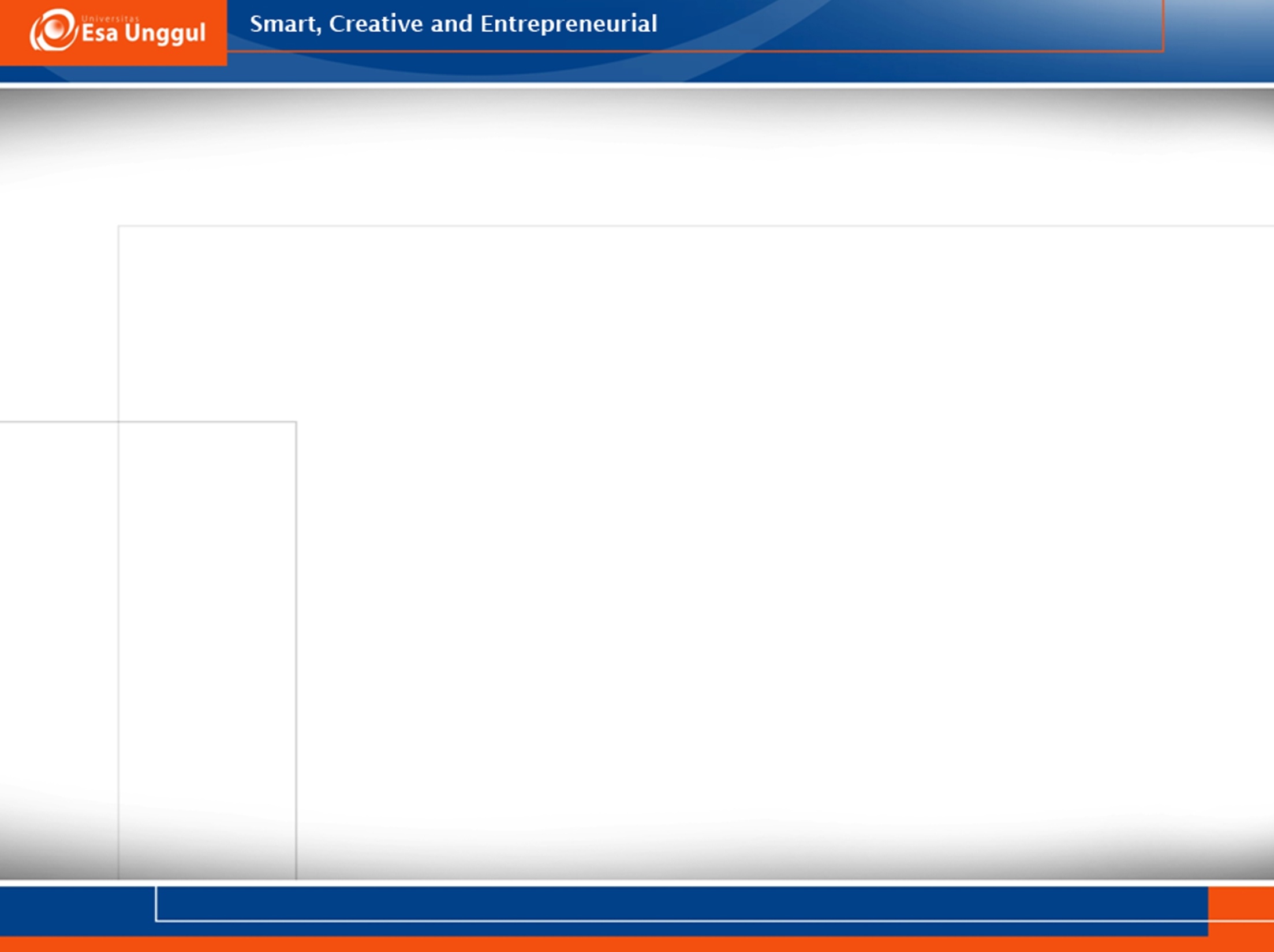 PERTEMUAN KE - 10
Pokok Bahasan :
Integral Fourier : Transformasi Sinus dan Cosinus
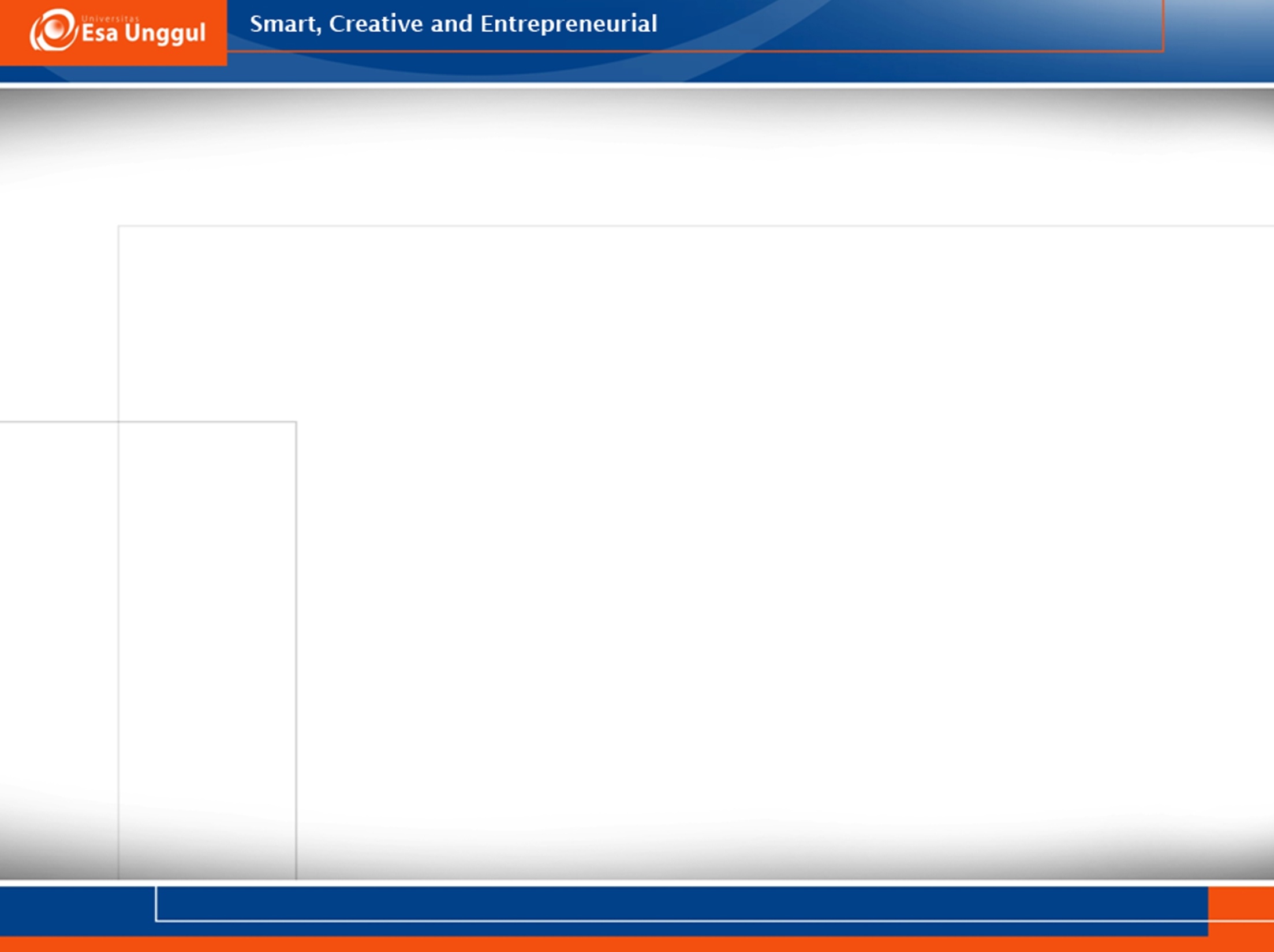 Integral Fourier
Untuk aplikasi suatu fungsi non periodik (atau deret Fourier spesial saat periode dari suatu fungsi infinite : L
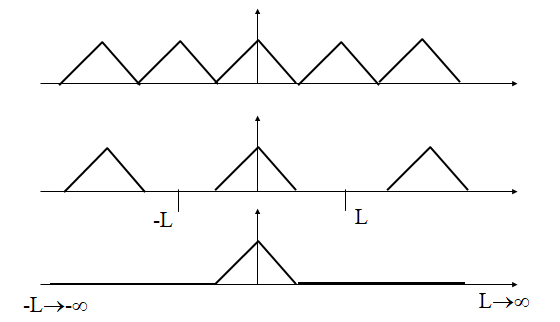 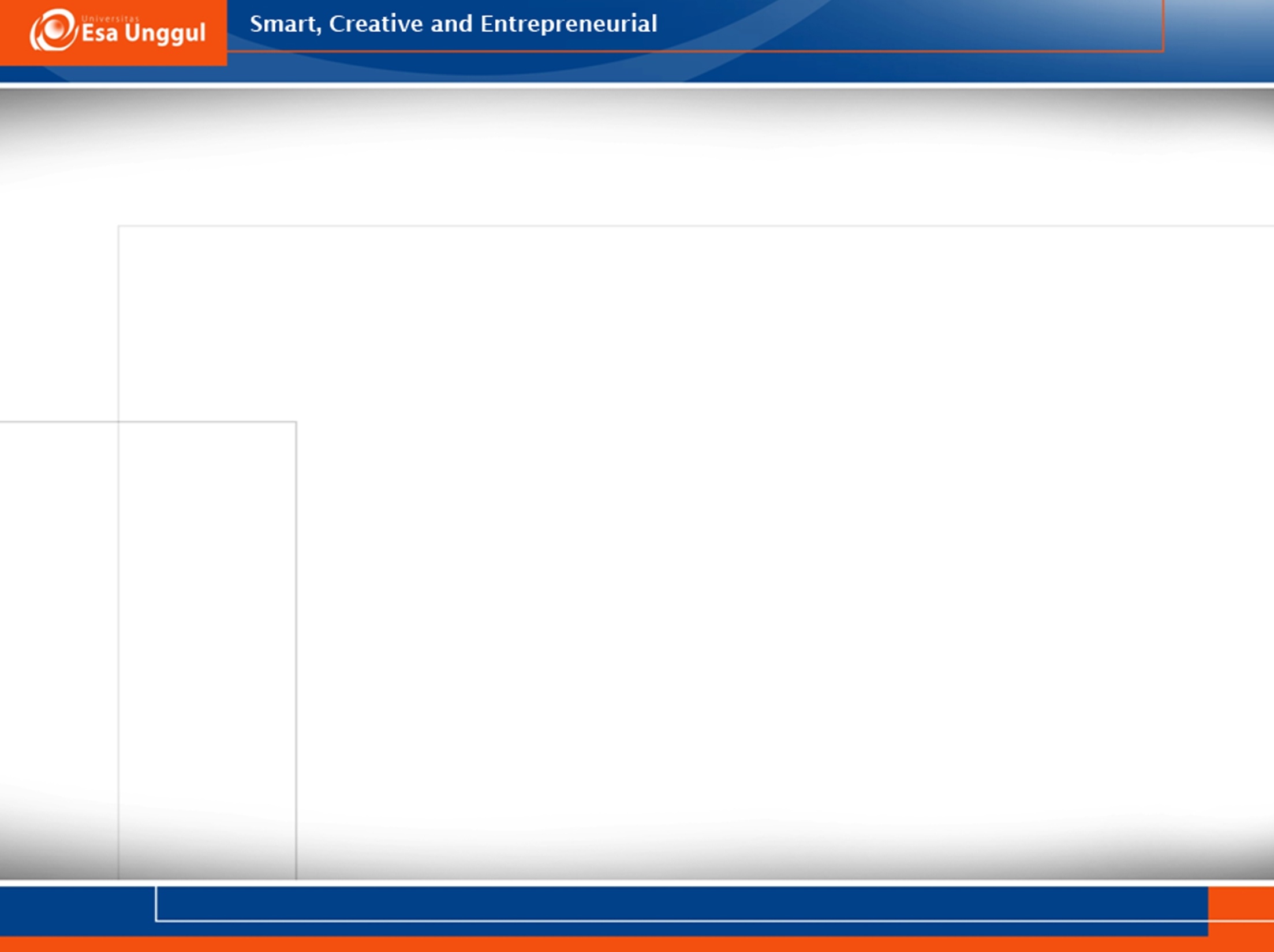 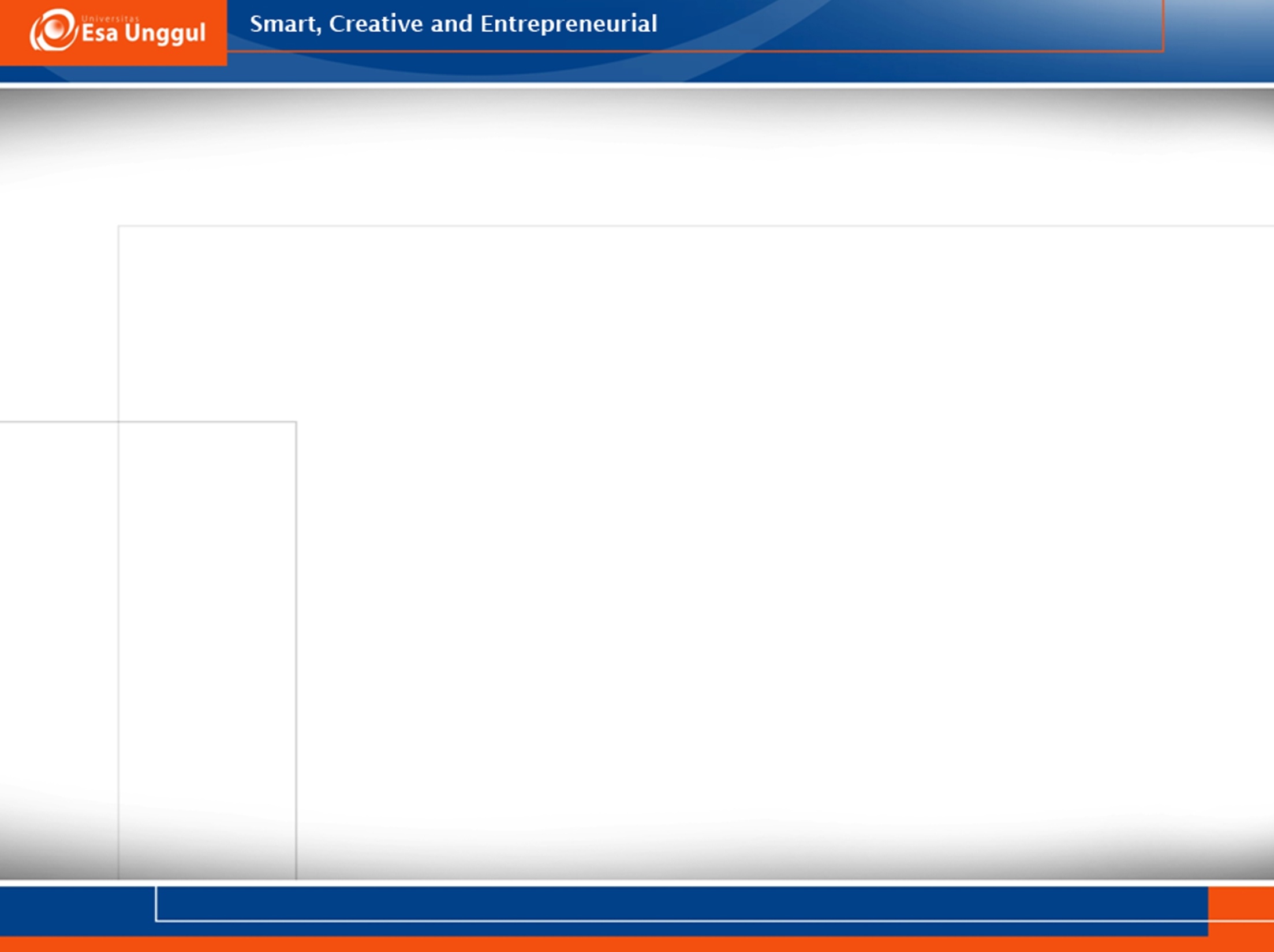 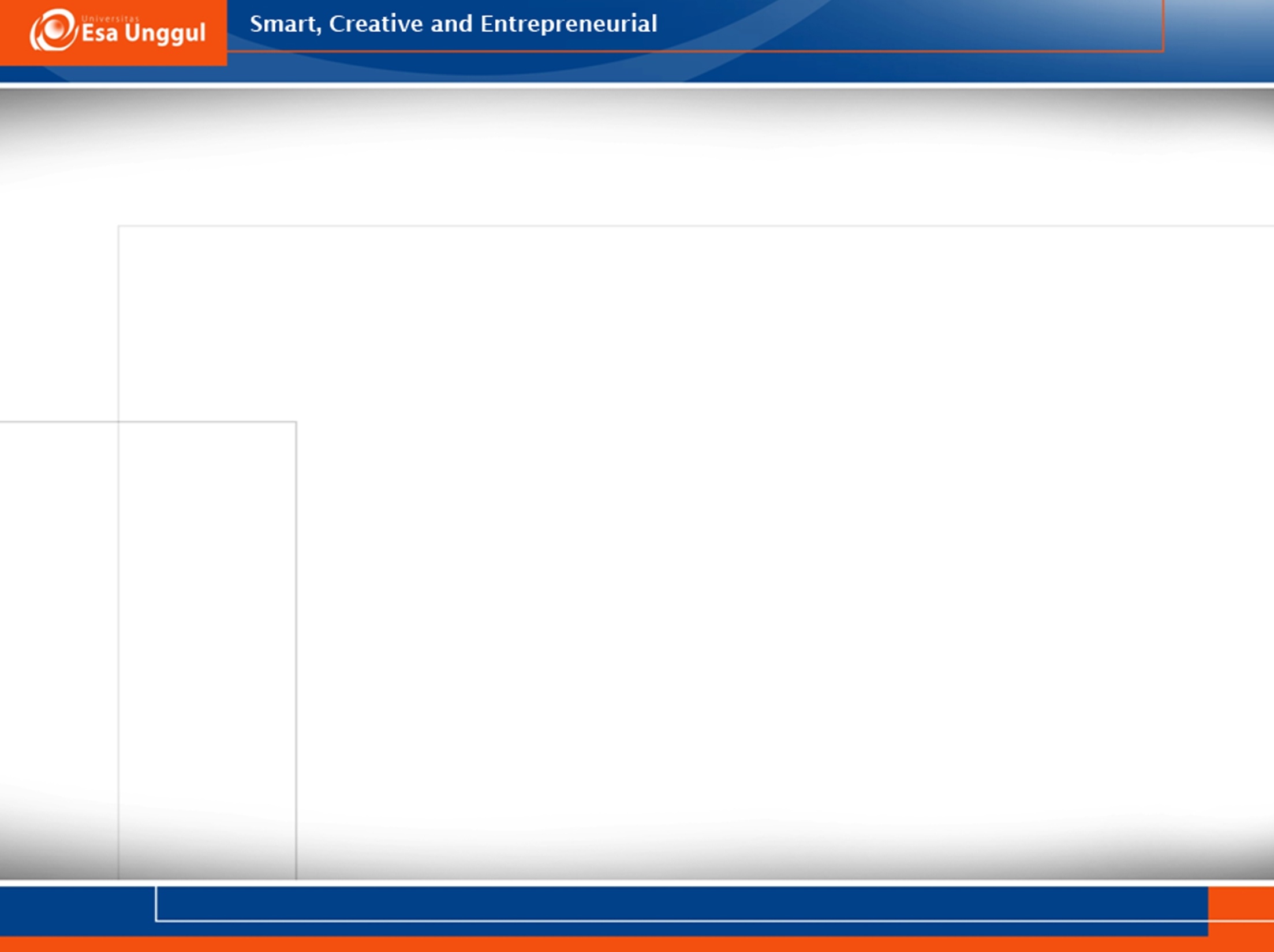 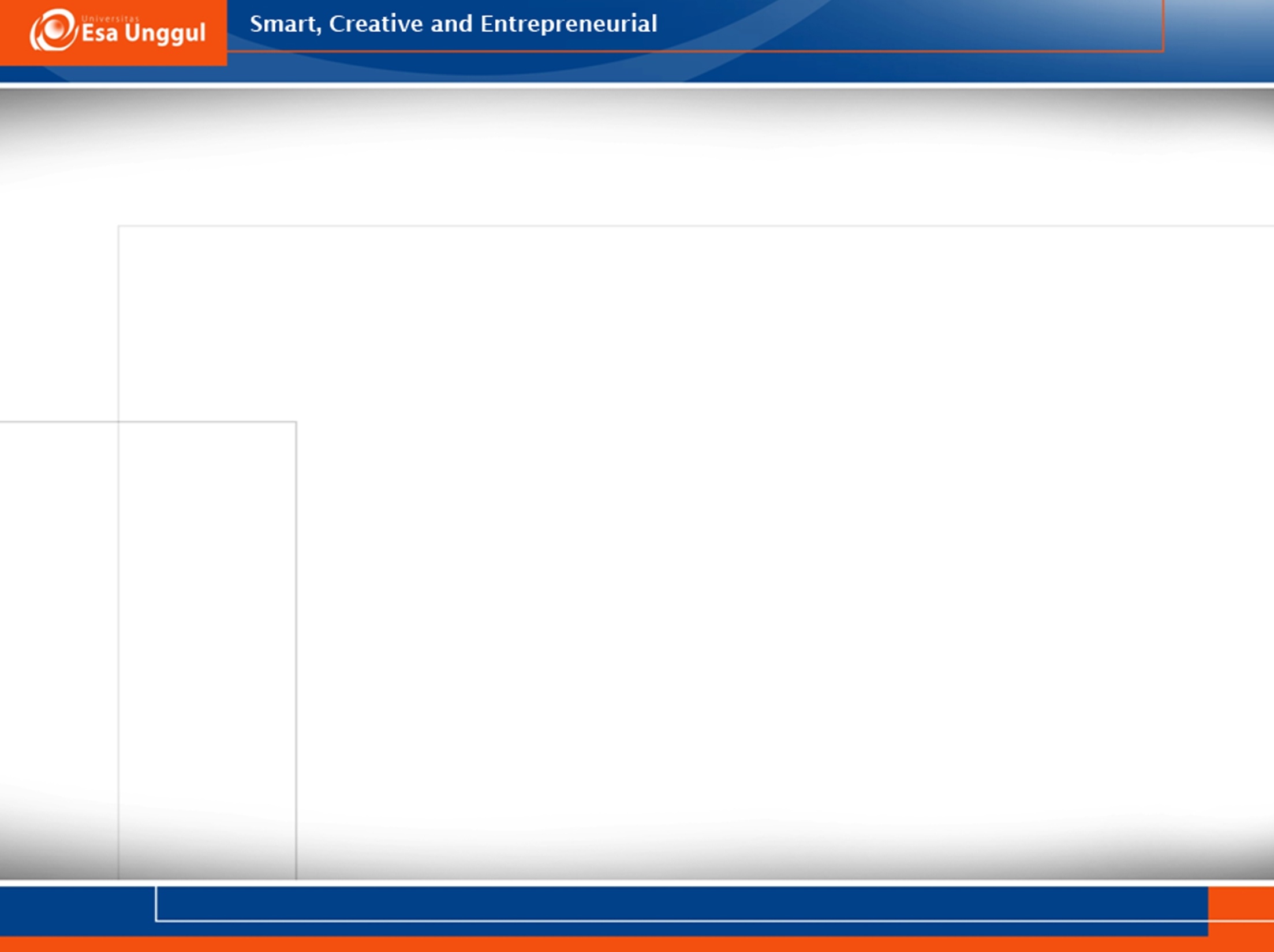 Contoh
f10 integrate from 0 to 10
f100 integrate from 0 to 100
g(x) the real function